Les constructions en lamellé-collé
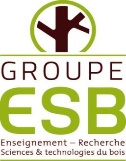 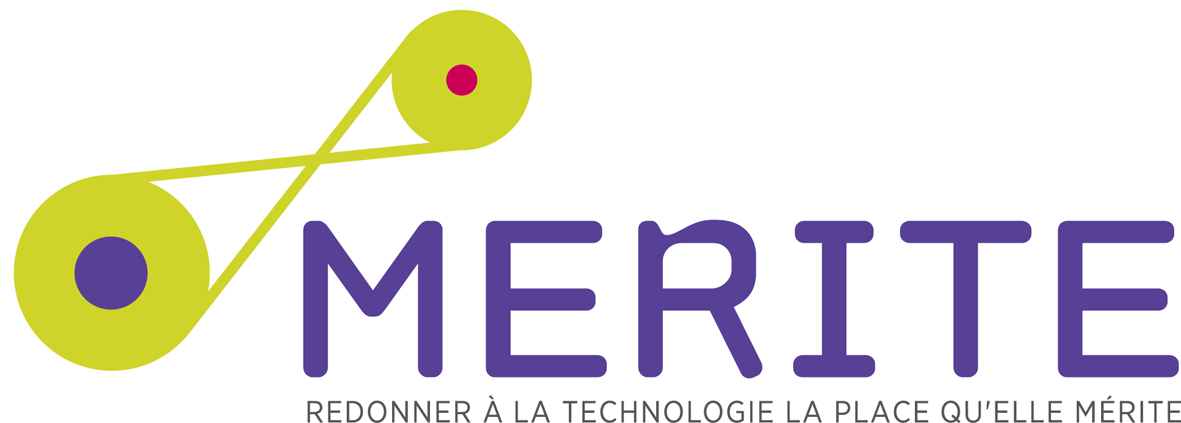 Structure de panneau lamellé-collé par Sascha Pöschl
Procédé
Les lamelles sont aboutées
Puis superposées, collées et pressées
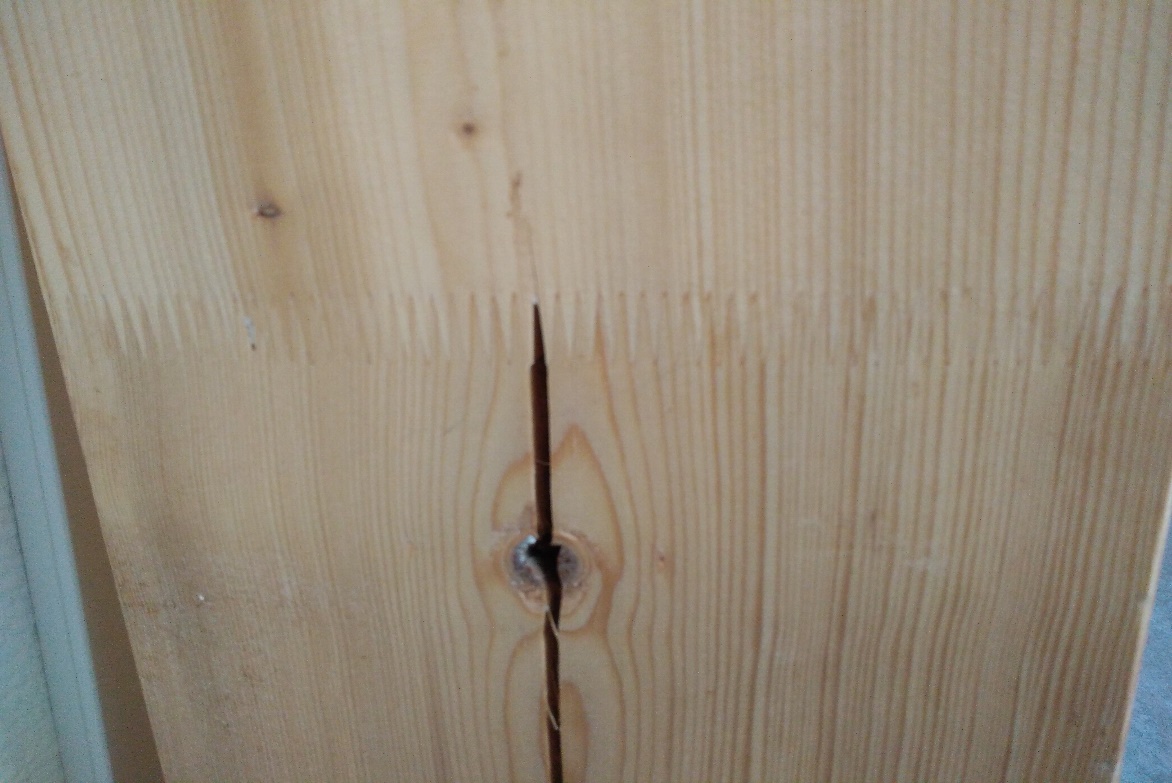 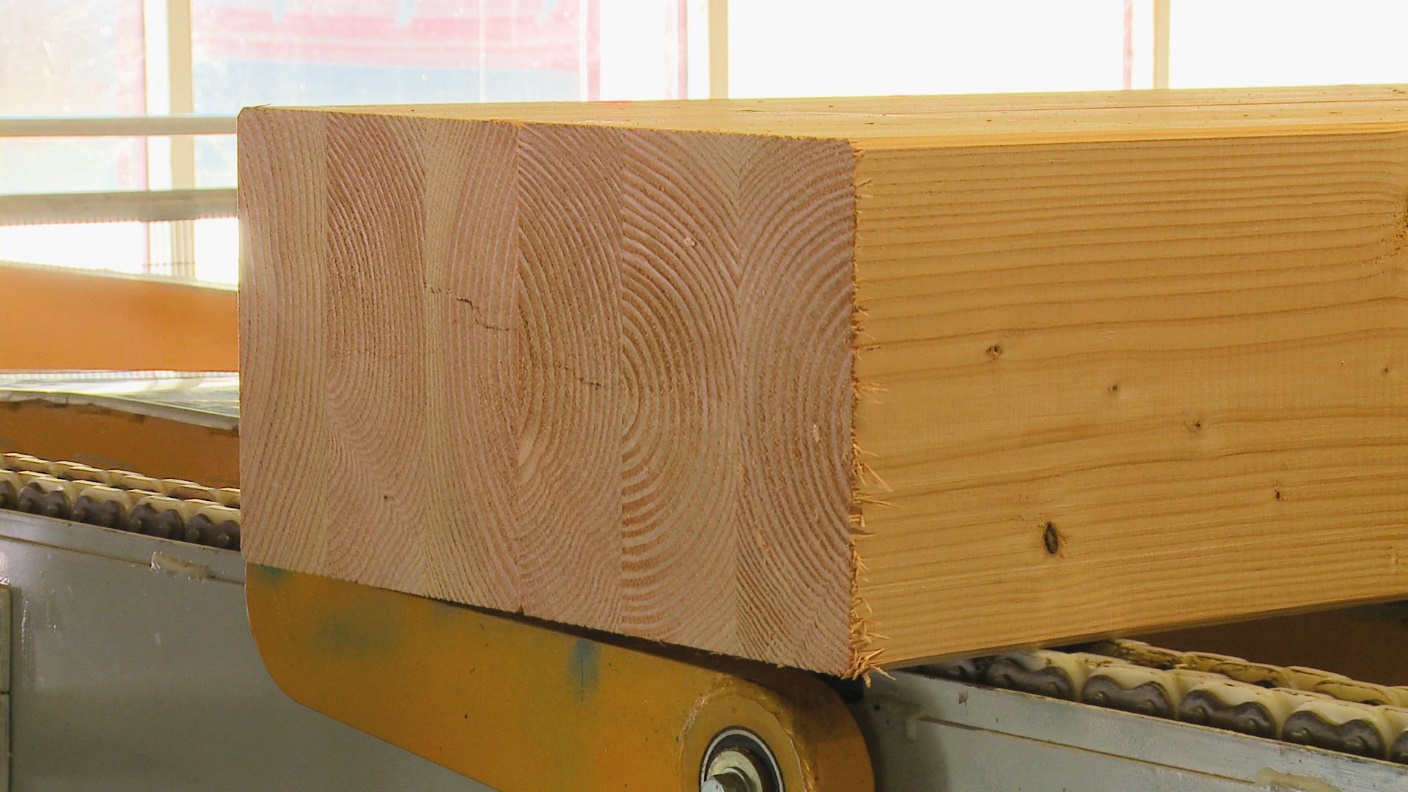 ©France Bois Régions, France Bois Foret, Plan Rapproche
Pont en bois dans la Forêt Montmorency
Photo de Simon Pierre Barrette
Pont de Keystone Wye
Photo de Robert Cortright
Stade intérieur TELUS-Université Laval
Photo de Cephas
La Charpente du portail au château de Courceriers
Photo de Simon de l'Ouest
Liens vers les photos:

Slide 1: https://pixabay.com/fr/bois-travail-du-bois-charpentier-1342577/
Slide 2: https://commons.wikimedia.org/wiki/File:Brettschichtholz_dddddu.jpg
Slide 3 : https://commons.wikimedia.org/wiki/File:Wood_bridge_Montmorency.jpg
Slide 4 : https://commons.wikimedia.org/wiki/File:Keystone_Wye_Bridges.jpg?uselang=fr
Slide 5: https://commons.wikimedia.org/wiki/File:Stade_soccer_TELUS-ULaval.jpg?uselang=fr
Slide 6 : https://commons.wikimedia.org/wiki/File:Saint-Thomas-de-Courceriers_portail_charpente.JPG?uselang=fr